ВСПОМНИМ!
1. Как называют ученые окружающие нас разные предметы? 
2. Из чего состоит тело? 
3. В каких состояниях могут находиться вещества?
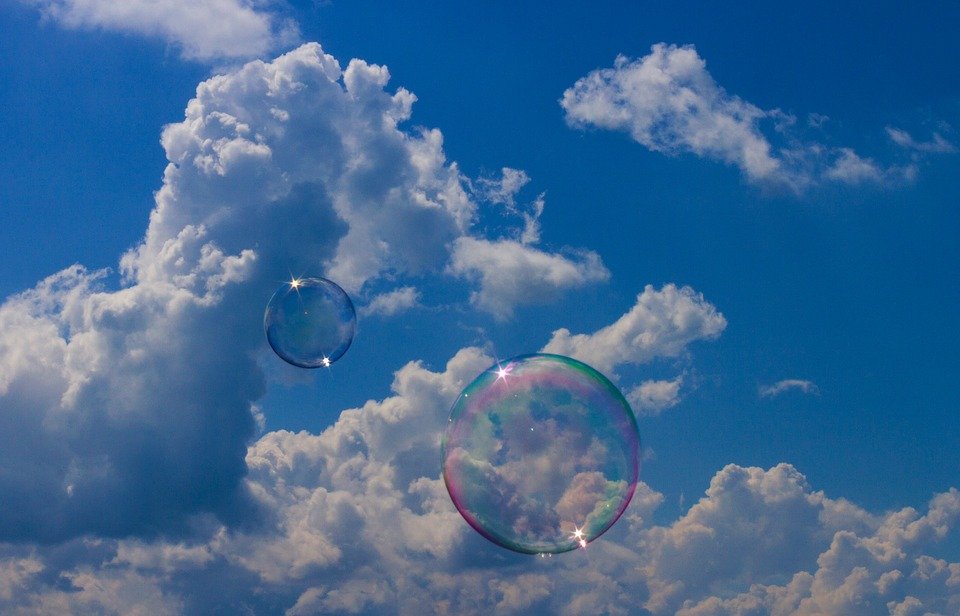 НЕВИДИМОЕ  СОКРОВИЩЕ
ЧЕРЕЗ НОС ПРОХОДИТ В ГРУДЬ
И ОБРАТНЫЙ ДЕРЖИТ ПУТЬ.
ОН НЕВЕДИМЫЙ, И ВСЕ ЖЕ
БЕЗ НЕГО МЫ ЖИТЬ НЕ МОЖЕМ.
ВОЗДУХ
ЧТО ТАКОЕ ВОЗДУХ?
ВОЗДУХ- ЭТО СМЕСЬ ГАЗОВ.
Из чего состоит воздух?
Углекислый газ – это газ, 
выделяемый нами при дыхании.


Он не имеет цвета, но у него кисловатый запах.
Вся наша планета окутана воздухом. Воздух окружает нас повсюду: 
на улице, в классе, в комнате. Обычно мы его не видим и не чувствуем.


НО! ВСЕ ЖЕ!
КАК  можно ПОЧУВСТВОВАТЬ 
ВОЗДУХ?
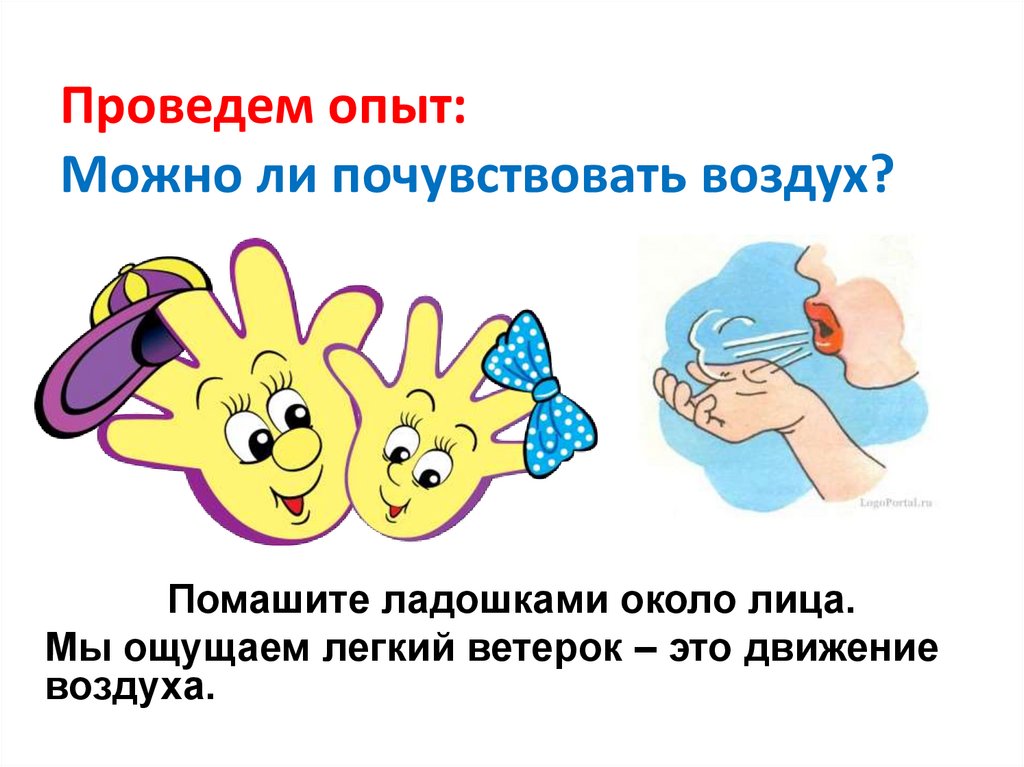 ВОЗДУХ МОЖЕТ ДВИГАТЬСЯ.
ДВИЖЕНИЕ ВОЗДУХА 
НАЗЫВАЕТСЯ…
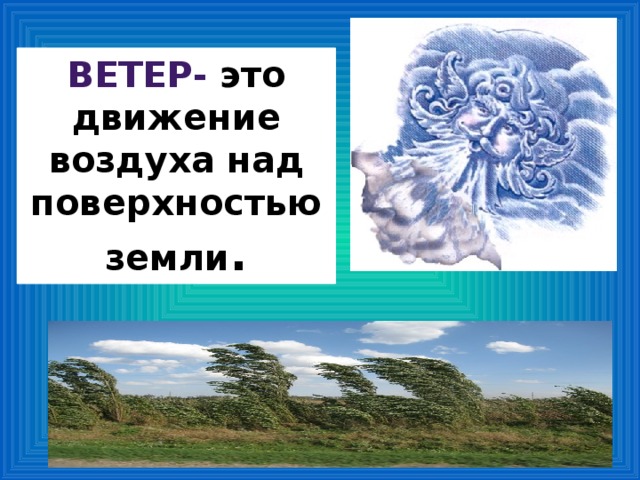 СВОЙСТВА ВОЗДУХА:
ВОЗДУХ  ПРОЗРАЧНЫЙ
( мы видим через него окружающие нас предметы)
2. ВОЗДУХ БЕСЦВЕТЕН
3. ВОЗДУХ НЕ ИМЕЕТ ЗАПАХА
( чистый воздух не имеет запаха)
ПРИ НАГРЕВАНИИ- РАСШИРЯЕТСЯ
 ПРИ ОХЛАЖДЕНИИ – СЖИМАЕТСЯ
ВОЗДУХ ПЛОХО ПРОВОДИТ ТЕПЛО
ЗНАЧЕНИЕ ВОЗДУХА.
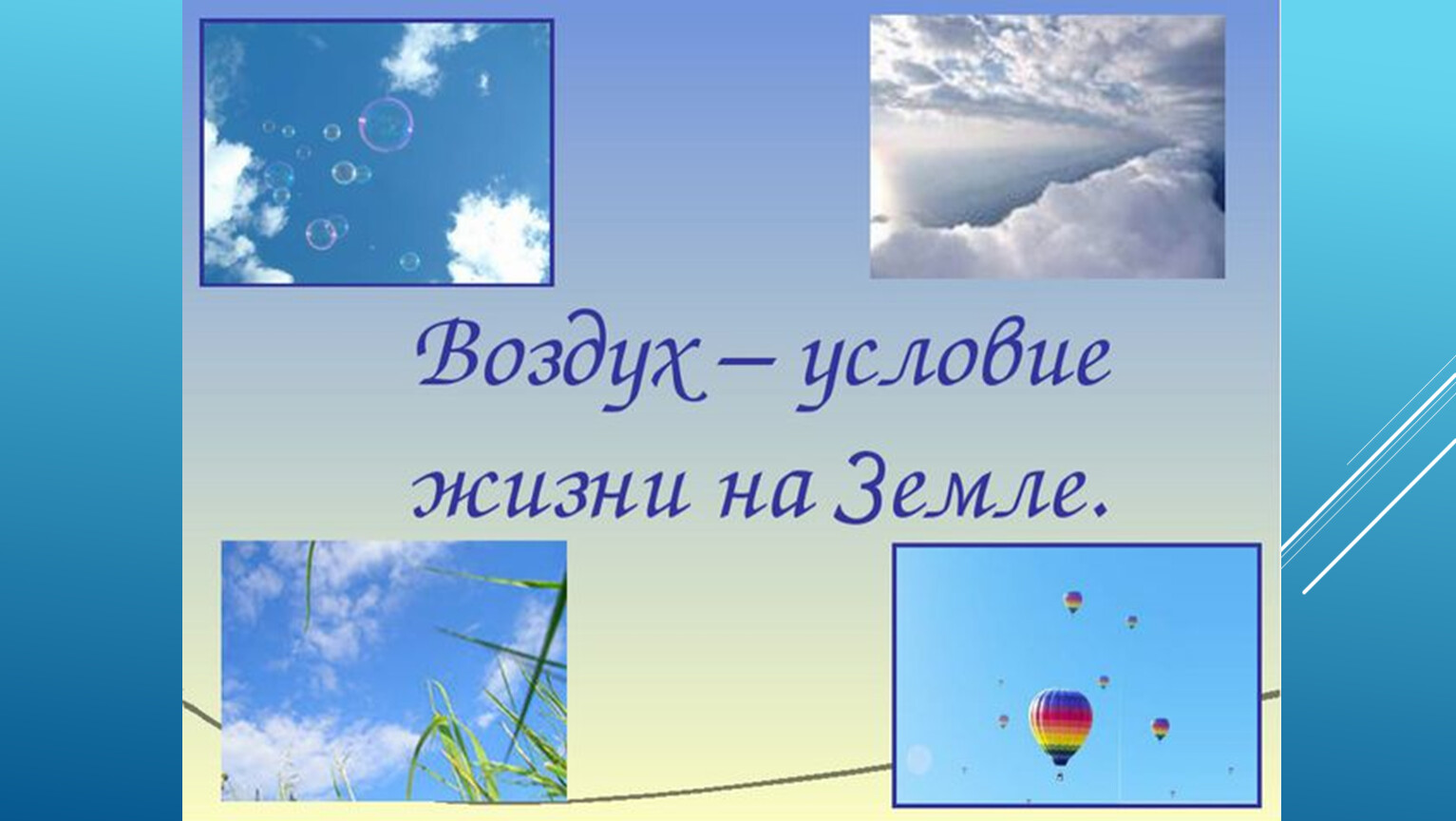